Learning Objective: Promote the end of harmful and inappropriate language in your school
Outcome: Design a poster that raises awareness of what inappropriate language is
                and sends the message that it is not acceptable
Does my school have a ‘zero tolerance’ approach to harmful and inappropriate language?
Words and language which mentions people’s bodies or name calling which is specific to someone’s gender, can be described as sexual harassment. For example, sexual comments, remarks and ‘jokes’.  These comments cause distress and are very harmful. 
What does your school do about this sort of language?
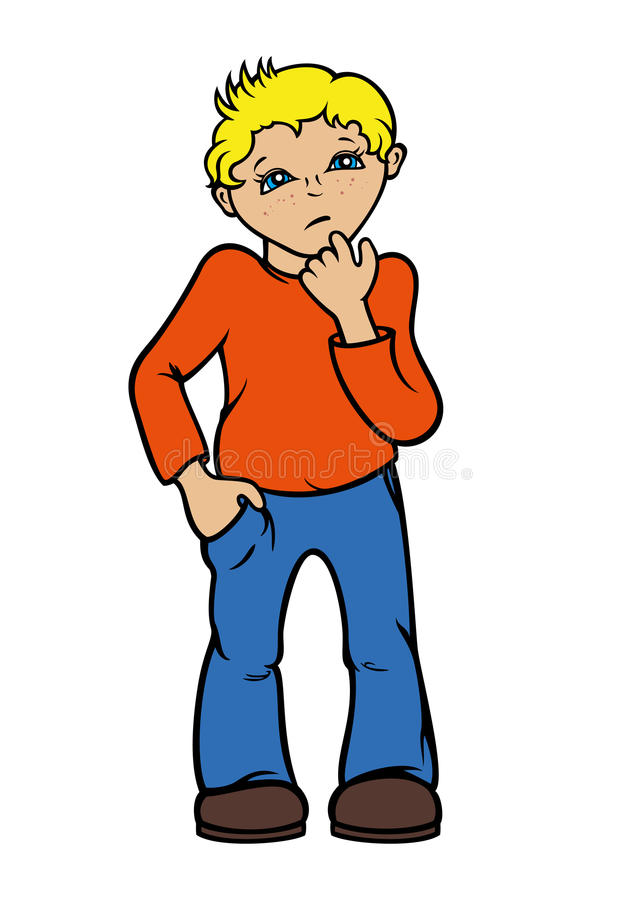 Poster activity
Learning Objective: Promote the end of harmful and inappropriate language in your school
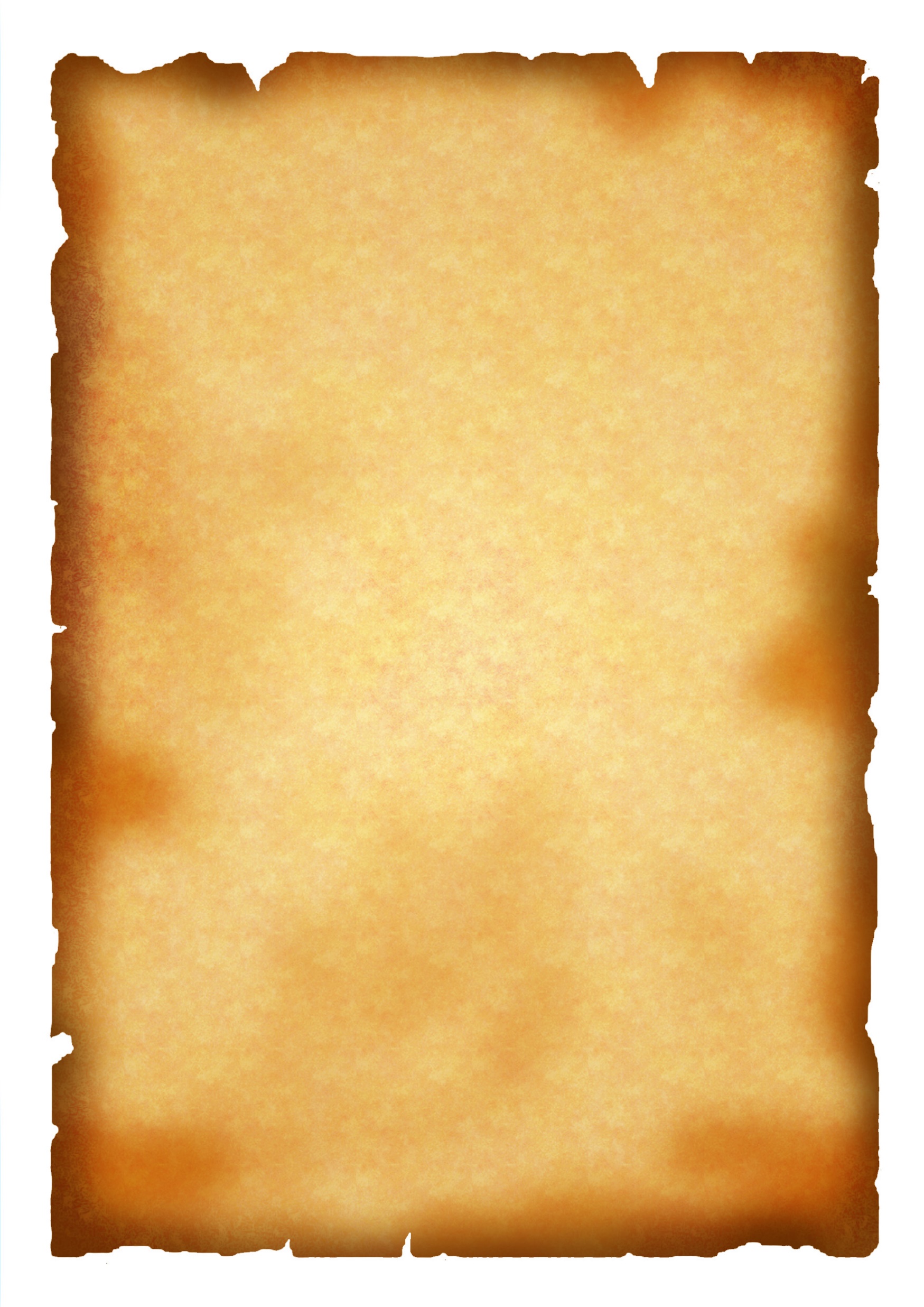 Activity:

Design a poster which will be displayed around your school. The poster must:

Explain/describe what inappropriate language is and give examples e.g. ‘Man up’
Describe the schools’ policy regarding inappropriate/harmful language and sexual harassment
    e.g. Zero Tolerance – it won’t be tolerated
Explain the impact harmful/inappropriate language can have on people. Use your own or friends
     experiences, can you use quotes from them? E.g. “I   
    was very upset but I didn’t want to tell anyone”
Include your opinion on why inappropriate language must not be tolerated –use information from the 
     previous lesson
Telling a boy to ‘man up’ is unacceptable
Success Criteria

Great message
Clear and concise
Examples/Quotes
School policy
Why it is important
Positive impact
Calling someone a ‘pussy’ is wrong